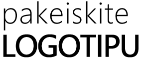 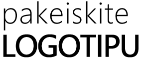 Robertas Mickus
Viceprezidentas
„Contoso Pharmaceuticals“
Pirmoji g. 1, 1234 Vilnius
360 555 0150
rmickus@contoso.com
TEL. |
EL. PAŠTAS |
TEL. |
EL. PAŠTAS |
SVETAINĖ |
www.contoso.com
SVETAINĖ |
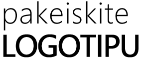 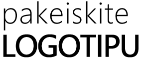 TEL. |
EL. PAŠTAS |
TEL. |
EL. PAŠTAS |
SVETAINĖ |
SVETAINĖ |
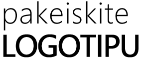 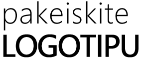 TEL. |
EL. PAŠTAS |
TEL. |
EL. PAŠTAS |
SVETAINĖ |
SVETAINĖ |
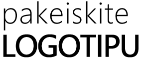 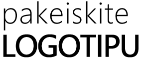 TEL. |
EL. PAŠTAS |
TEL. |
EL. PAŠTAS |
SVETAINĖ |
SVETAINĖ |
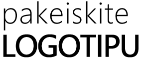 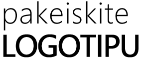 TEL. |
EL. PAŠTAS |
TEL. |
EL. PAŠTAS |
SVETAINĖ |
SVETAINĖ |
[Speaker Notes: Norėdami pakeisti pirmąjį vizitinės kortelės pavyzdį, pakeiskite turinį savuoju. Norėdami pakeisti logotipą, pažymėkite paveikslėlį „pakeiskite LOGOTIPU“ ir skirtuke Paveikslėlio įrankiai Formatas pasirinkite Keisti paveikslėlį.

O jei norite pradėti nuo pradžių, skirtuke Pagrindinis paspauskite mygtuką Nauja skaidrė, kad įterptumėte naują puslapį. Įveskite tekstą į tuščius vietos rezervavimo ženklus ir įtraukite logotipą naudodami komandą Įterpti paveikslėlį.]